Kommuneloven 20 år.
Innspill fra rådmann i Tydal kommune. 
Gunnbjørn Berggård
Mitt oppdrag
«Praktiker» 30 min.
Tegne et bilde sett fra en (liten) kommune.
Kommuneloven og tilknyttede problemstillinger.
Fokus på status på utvalgte områder etter 20 år.
Fritt emnevalg etter egne vurderinger! Direkte tale!
Fokus på hva som bør utvikles og endres.
Formål og virkeområde
Forventningene var store i 1992!
Loven har lagt til rette for et mer helhetlig og samordnet lokalt folkestyre. (Organisering, økonomistyring, ledelse mm)
Virkeområde er «kommuners virksomhet», men hvordan har innholdet i dette utviklet seg over disse 20 årene?
Hva er lovens posisjon i norsk offentlig forvaltning i dag? Svekkes eller styrkes den?
Kommuneplanleggingen
«Den andre kommuneloven», plan- og bygningsloven.
Viktig å se kommunelov og pbl samlet for å vurdere det lokale folkestyrets rammer og innhold.
Det kommunale plansystemet er forbedret og legger til rette for helhetlig planlegging. Men hva med virkeområde og rammebetingelser? Hvilken veg går vi? Ser vi noen retning?
Særlovene
1992:  «Men hva med særlovene?»
2012:  «Men hva med særlovene?»

Særlovene gir hovedrammene for kommunelovens og plan- og bygningslovens virkeområde.

Diskusjonen er minst like aktuell i dag som i 1992. Her har det ikke skjedd så mye….Til tross for mange utredninger.
Et uklart bilde og uklar retning: Ansvarsområder, rettigheter, klageordninger, holdninger, fragmentering osv.
Mange aktører. Mange lovskapere og initiativtakere.
Et helt annet bilde enn forventningene fra 1992.
Samordning
Folkestyrets rammer preges av sterke brytninger, ett skritt fram, ett tilbake, store forskjeller i holdninger, kunnskap og tillit på alle nivå.
Kommuneloven skal legge til rette for en helhetlig kommunal forvaltning, men:
- Sentrale områder ligger utenfor.
- Sterke begrensninger på kommunale     ansvarsområder.
- Statlig fragmentering er et stort problem.
Samordning forts.
- Kommunene må samordne sin virksomhet innenfor kommunelovens rammer.
- Kommunene er det eneste reelt samordnende nivå i norsk offentlig forvaltning.
- Statlig samordning er et oppgitt prosjekt….Dette vil vedvare.
Dette er et viktig strategisk utgangspunkt for kommunene. Vanskelig å eksistere uten det….
Bevisste tilpasninger til dette faktum helt nødvendig for å overleve.
Tillit
En godt fungerende kommunelov er avhengig av tillit og partnerskap mellom kommunal og statlig forvaltning.  Her er det store variasjoner.
- Departement, direktorat, fylkesmannen mm: Hvilke tillitskarakterer kan de få?
- Variasjonene er store og betenkelige. Hva gjør staten med det?
Et «opplæringsprogram» om kommunalt folkestyre for statlige organer?»
Tillit, forts.
Likeverdighet eller «overoppsyn»?
Tillit og metoder: Systemrevisjon basert på mistillit: Enkeltintervjuer, avviksfokus osv.
Tillit og kompetanse: Likeverdighet mellom kontrollør og kontrollobjekt. Ingen skal «tas».
Tillit og kommunikasjon, dialogform.
Grunnholdninger til lokaldemokrati og lokal forvaltning er avgjørende. Basiskunnskap?
«Tillitskarakterer»
Revisjon: Bra. God lokal forankring. Veiledning.
Helsetilsyn: Langt fra lokaldemokratiet. Tunge metoder. Ressurskrevende. «Ovenfra og ned».      
DN: «Norgesmester i mistillit». Bygger konsekvent sin kontroll på mistillit til lokal forvaltning og lokale aktører.
Beredskap: Bra, tilpasser seg på metoder og dialog.
Landbruk: Bra, tilpasser seg på metoder og dialog.
Utdanning: ???
Spørsmål: Hvem oppnår mest? Hva gir best resultat over tid? Grunnene til sterk variasjon i tillit? Endringstiltak?
Kontroll
Revisjon
Kontrollutvalg
Fylkesmann
Direktorat
Departement
Riksrevisjon
Media
Innbyggere
Internkontroll
Klageordninger
Rettslig prøving.
Tilsyn
Tilsyn og kontroll: Det største vekstområde i norsk forvaltning?  Hvorfor?
Hvilken utvikling forventer vi?
Påstand:
Det kan ikke fortsette slik. Vi må inn i et annet spor, med mindre ressursbruk og bedre resultat.
(Det siste blir sagt også fra sentralt departementshold….)
Fragmentering og tilsyn
Kap 10 A har liten verdi for reell samordning.
Systemrevisjon svært ressurskrevende og lite fleksibel. Dels respektløs metodikk. (Gransking).
Eksempel:
- Helsetilsynet:
- Utdanningsdirektøren:
Fragmentering og tilsyn forts.
Kommunene må samordne det de gjør.
Statlig fragmentering blir enda mer fragmentert gjennom organisering av tilsyn.
Et svært ressurskrevende og lite resultatrettet opplegg.
Gir liten informasjon. Ikke grunnlag for samordning av tiltak.
Eks.: Helsetilsynet kjører tilsyn med en avgrenset del av sosialtjenesten i NAV.
Eks: Utdanningsdirektøren kjører tilsyn med en avgrenset del av spesialundervisningen, eller politiattester for barnehageansatte?
(Hvor ble det av samordningsparagrafen i kap 10A i kommuneloven?)
Her ligger mye av tilsynsvekstens dilemma. Her må det gjøres mye!
«Selskaps(p)syken»
De lukkede rom. Manglende offentlighet.
Grunnlag for subkulturer.
Avdemokratisering. Politikken defineres ut. (Velge bestillere hvert 4. år…)
(Hvor er mislighetene avslørt?)
Medfører økte, generelle krav til kontroll.
Reduserer tillit.
Diskusjon: Hvilke kontrollbehov framkommer av selskapenes verdigrunnlag, organisering og praksis?
Kommunale foretak
En litt uren «kvasiorganisering»?
Fullt ut kommunalt ansvar, men «skilt ut litt»?
Ikke rettssubjekt. Ikke selvstendig.
Ca 200 foretak i et sprikende og tilfeldig mønster?  (Kommunalt næringsutviklingsarbeid som foretak??) Blir ikke flere?
Administrativ uklarhet mellom rådmann og daglig leder.
Hva oppnås i tillegg med KF som ikke kan oppnås med delegering etter kommuneloven?
Interkommunalt samarbeid
Større omfang nå.
Mer forpliktende.
Samhandlingsreformen.
«Pålagte» samarbeidsområder.

Politiske utfordringer.
Formelle og organisatoriske utfordringer.
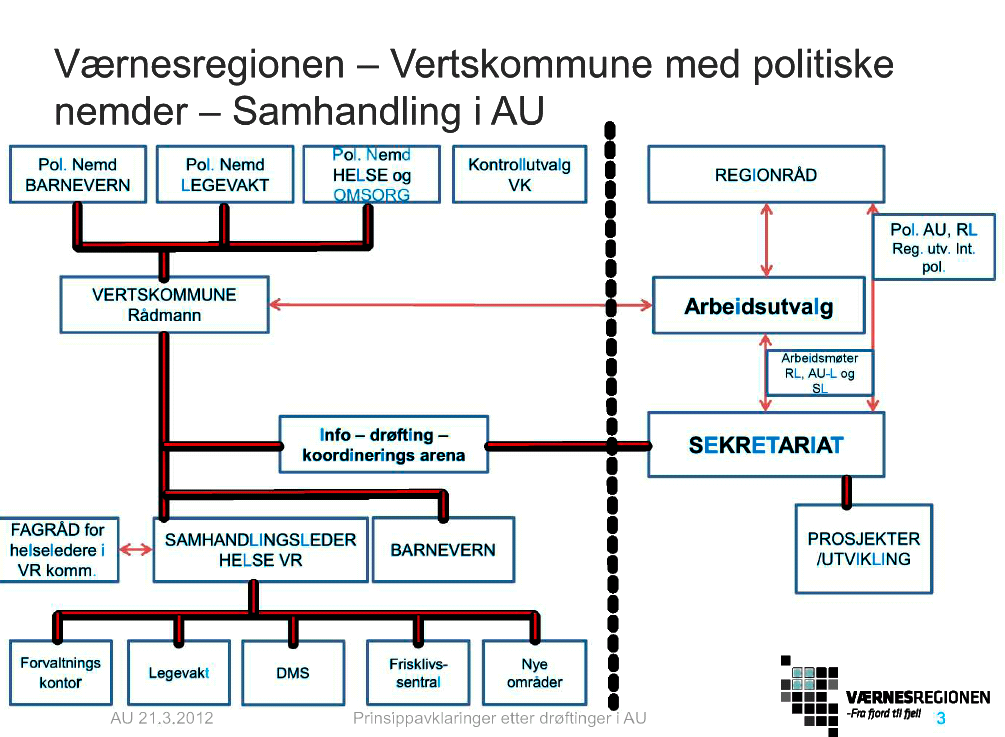